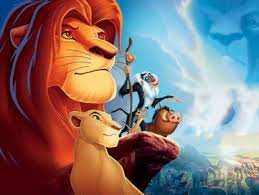 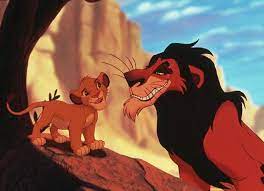 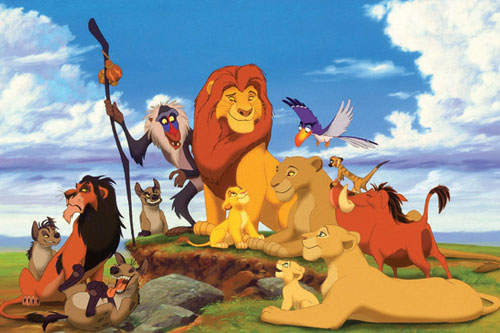 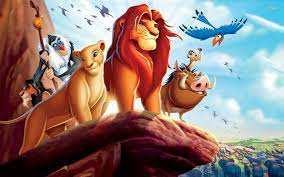 Phim hoạt hình Vua sư tử
Một số chương trình truyền hình, in-tơ-nét
Phim tài liệu về khoa học và tự nhiên của Netfix
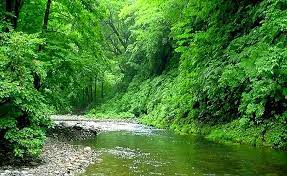 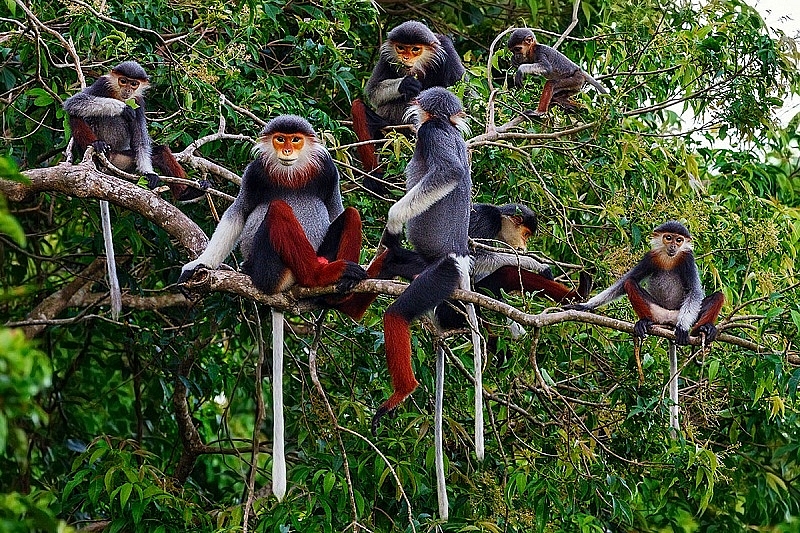 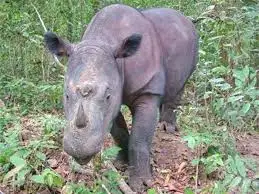 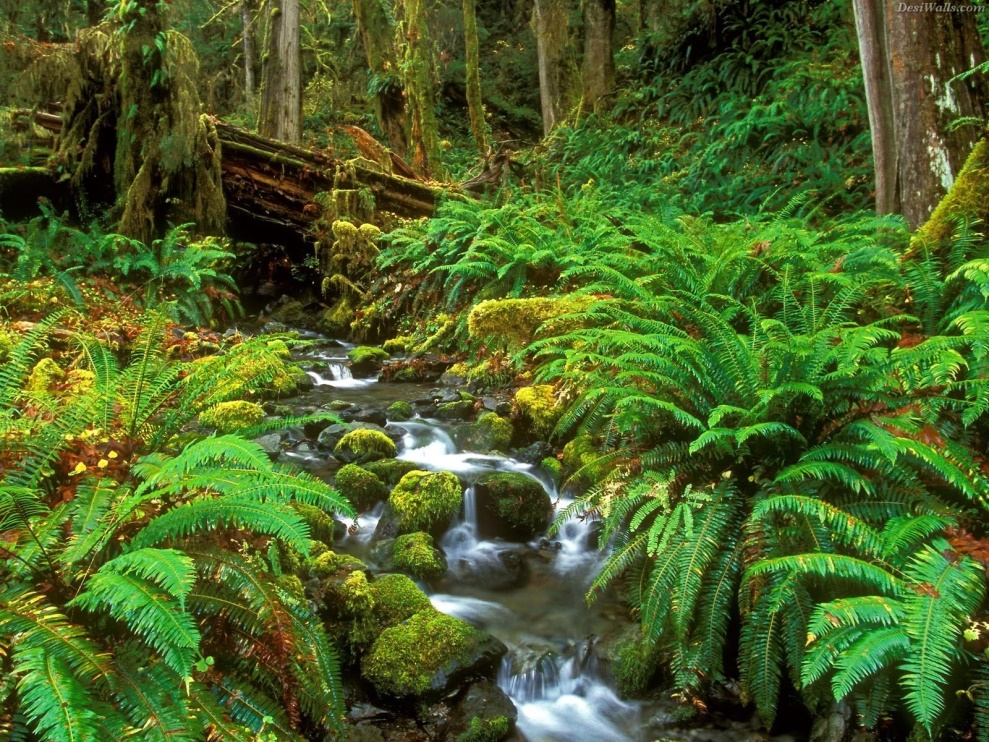 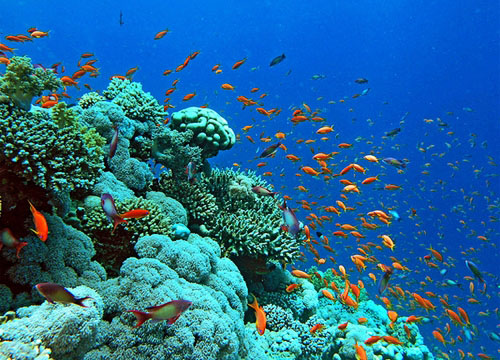 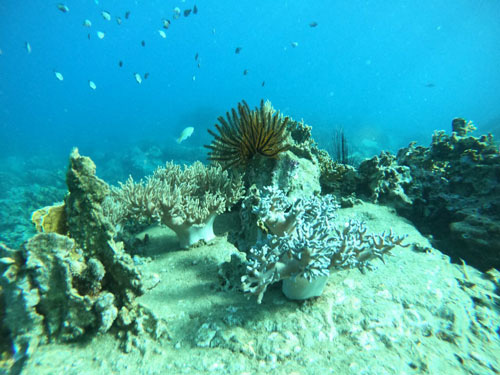 Bài 9: TRÁI ĐẤT – NGÔI NHÀ CHUNG
Tiết: 116VĂN BẢN 2: CÁC LOÀI CHUNG SỐNG VỚI NHAU NHƯ THẾ NÀO?(Ngọc Phú)
I. ĐỌC, TÌM HIỂU CHUNG
1. Đọc, chú thích từ khó
- Đọc to, rõ ràng, chậm rãi, đọc đúng tên riêng tiếng nước ngoài và từ mượn.
-  Sử dụng các chiến lược đọc như theo dõi, suy luận.
- Từ khó: tiến hóa, quần xã, kí sinh, Biome, yếu tố vô sinh của môi trường.
2. Tìm hiểu chung
Phiếu học tập số 1
II. KHÁM PHÁ VĂN BẢN
1. Đặt vấn đề (Đoạn 1)
Thảo luận theo cặp đôi:
Trong phần mở đầu tác giả đã dẫn vào bài bằng cách nào? Cách vào bài này có tác dụng gì?
Vấn đề tác giả đặt ra trong phần này là gì? Theo em, đây có phải là vấn đề đáng quan tâm hiện nay không? Vì sao?
Trong phần mở đầu tác giả đã dẫn vào bài bằng cách nào? Cách vào bài này có tác dụng gì?
Tác giả đã kể lại cuộc hội thoại ngắn giữa hai nhân vật trong bộ phim hoạt hình nổi tiếng Vua sư tử để nói về vấn đề mà tác giả muốn đề cập 
-> Cách vào bài này khiến cho vấn đề bàn luận trở nên nhẹ nhàng, lôi cuốn, vì phim này đã được nhiều người biết tới.
Vấn đề tác giả đặt ra trong phần này là gì? Theo em, đây có phải là vấn đề đáng quan tâm hiện nay không? Vì sao?
Vấn đề tác giả đặt ra: đời sống của muôn loài trên Trái Đất và sự cân bằng rất dễ bị tổn thương của nó 
-> Là một vấn đề cấp thiết.
III. LUYỆN TẬP
Em có nhận xét gì về nhan đề “Các loài chung sống với nhau như thế nào?
Nhan đề
Các loài chung sống với nhau như thế nào?
Định hướng, đòi hỏi người viết phải trình bày một cách tập trung về điều mà độc giả chờ đợi
Hình thức là một câu hỏi
Thể hiện được một nét đặc thù của văn bản thông tin: gây chú ý cao độ, đưa thông tin đến người đọc theo cách nhanh nhất, trực tiếp và hiệu quả nhất…
IV. VẬN DỤNG
Viết đoạn văn (5 – 7 câu) với câu mở đầu: Trên hành tinh đẹp đẽ này, muôn loài luôn cần thiết cho nhau.
 Gợi ý: nhấn mạnh ý “chung sống” và đề cao trách nhiệm của con người với vấn đề này.
2. Nội dung vấn đề (đoạn 2 – 7)
a. Sự đa dạng của các loài
Phiếu học tập số 2
b. Tính trật tự trong đời sống của muôn loài
Phiếu học tập số 3
c. Vai trò của con người trên Trái Đất
Những bước tiến vượt bậc của nhân loại có ảnh hưởng đến cuộc sống của muôn loài không? Ảnh hưởng như thế nào?
c. Vai trò của con người trên Trái Đất
- Con người cho rằng mình là chúa tể của thế giới, đã tùy ý xếp đặt lại trật tự mà tạo hóa gây dựng.
-> Đời sống muôn loài bị xáo trộn, phá vỡ do chịu tác dộng xấu từ con người.
Phiếu học tập số 4
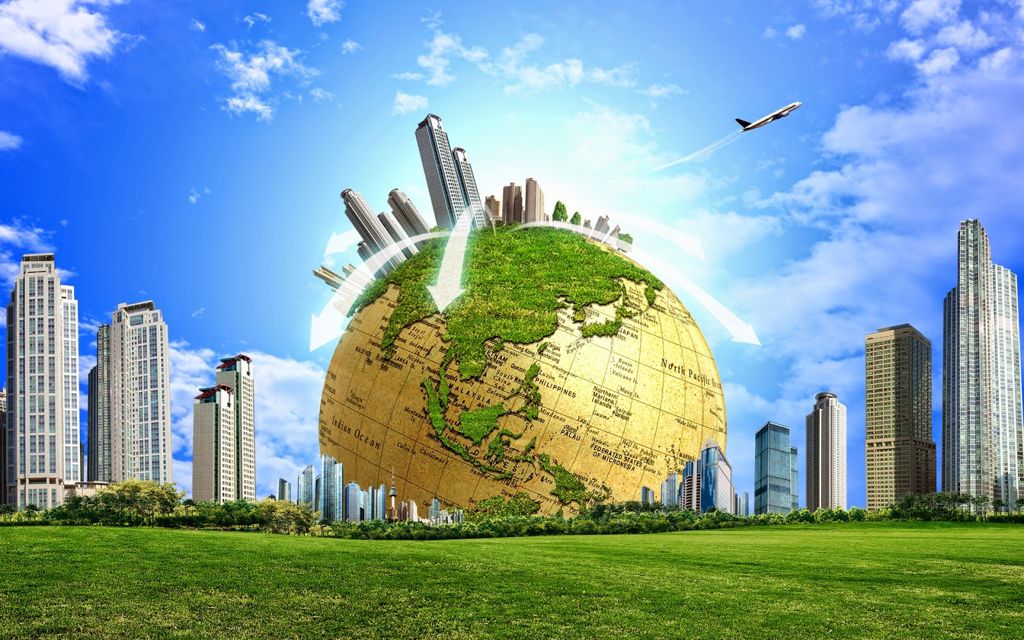